‘Inflectra’ - Εμπειρία στην Κύπρο
J Joseph
Crete October 2016
Remicade (infliximab) has been authorized in the EU since 1999 and recorded European sales of almost €2 billion in 2013
Inflectra received its license from the EC in September 2013
Inflectra 1st launched in Central and Eastern Europe, and some smaller Western European markets due to earlier patent expiry
Now rest of Europe (total of 24countries)
Available in 31 countries

Plan to launch in USA in Oct/Nov although a fight is going on…
Cyprus – since 2014
We all had / have concerns (13/14 rheumatologists had concerns in 2014)
REK – consensus statement

We fought to keep existing patients on ‘Remicade’
We accepted all new patients to go on biosimilar

Company – rather non-existent (info, support, financial issues)
Dealt with pharmaceutical services and that was it!
ΡΕΚ    31/07/2014Δήλωση τοποθέτησης σχετικά με τη χρήση βιοπαρόμοιων φαρμάκων σε ρευματοπάθειες
1)  Τα βιοπαρόμοια φάρμακα δεν είναι ανταλλάξιμα με τα πρωτότυπα και ως εκ τούτου δεν θα πρέπει να γίνεται αυτόματη αντικατάσταση σε επίπεδο φαρμακείου.
 2)   Δεν πρέπει να συνταγογραφούνται βιοπαρόμοια φάρμακα σε ασθενείς που ήδη λαμβάνουν το πρωτότυπο φάρμακο μέχρι να γίνουν διαθέσιμα περαιτέρω δεδομένα.
  3)   Θα πρέπει να υπάρχει σαφές σχέδιο φαρμακοεπαγρύπνησης και στοιχεία μητρώου όλων των ασθενών που λαμβάνουν πρωτότυπα και βιοπαρόμοια φάρμακα.
Μακρύς δρόμος – ξεκινήσαμε…
Η εμπειρία μέχρι τώρα
Ερωτηματολόγιο

1 για κάθε ασθενή

Στο διαδύχτιο

Άμεση και πλήρης ανταπόκριση
160 Ασθενείς
Διαγνώσεις
Α : Θ
Προηγούμενος βιολογικός παράγοντας
~ 90% Biologic ‘naïve’…
Πόσο καιρό το παίρνει;
Διακοπή φαρμάκου
Διάρκεια θεραπείας πριν την διακοπή
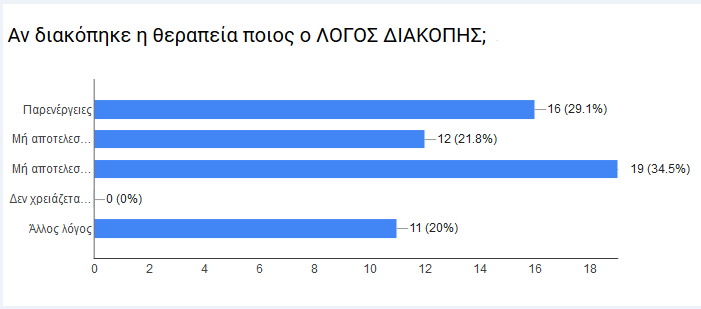 Άλλοι λόγοι διακοπής (11):
Πνευμονική ίνωση (1)
Διαδικαστικά / κόστος / άλλες αιτίες (7)
Διερεύνηση νεοπλασίας Θυρεοειδούς (1)
‘ Άσχετοι λόγοι’  (2)
Side effects
Συγκεκριμένα…
Λοιμώξεις (8)
Ανώτερου αναπνευστικού (2)
Έρπις Ζωστήρας (2)
Ιγμορίτιδα
Δάκτυλο ποδός 
Ουρολοίμωξη
Γαστρεντερίτιδα
‘ Άλλες ‘   παρενέργειες
Ηπατική δυσλειτουργία (2)
Νεφρική
‘Οστικά άλγη’
Υπέρταση +Ταχυκαρδία
Ψωρίαση
Μυοσίτιδα
Κατάθλιψη
Γνώριζε ο ασθενής πως έπαιρνε βιοομοειδές;
Πως πληροφορήθηκε;
Είχε αντίρρηση;
Ανησυχίες ασθενών για το φάρμακο
Πόσο ευχαριστημένος ήταν ο ιατρός για κάθε ασθενή;
Summary – Inflectra available since 2014
160 pts
40% RA, 56% SpA, (+  a few eyes + Behcet’s)
90% Biologic naïve
2/3 continuing on ‘Inflectra’
Taking it 		25% over a year
				25% 6 -12 months
				25% 1-6 months
				25% less than 3 months
Διακοπή (34%)
9% σε λιγότερο από 1 μήνα
56% σε 1-6 μήνες
18% σε περισσότερο από 1 χρόνο

Λόγοι διακοπής:
	30% Παρενέργειες  
	22% primary failure
	10%  secondary failure
Παρενέργειες - Από 160 ασθενείς
8 Λοιμώξεις (2 ‘σοβαρές’)
8 εξανθήματα
9 πονοκέφαλο
5  σοβαρή αλλεργική αντίδραση
94% ήξεραν πως έπαιρναν βιοομοειδές
Κύριες έγνοιες – τοξικότητα & αποτελεσματικότητα

Ιατρός ευχαριστημένος / η:
		Αρκετά / πολύ – 66%
		Καθόλου – 15%
Γενικά καλή η αρχή;